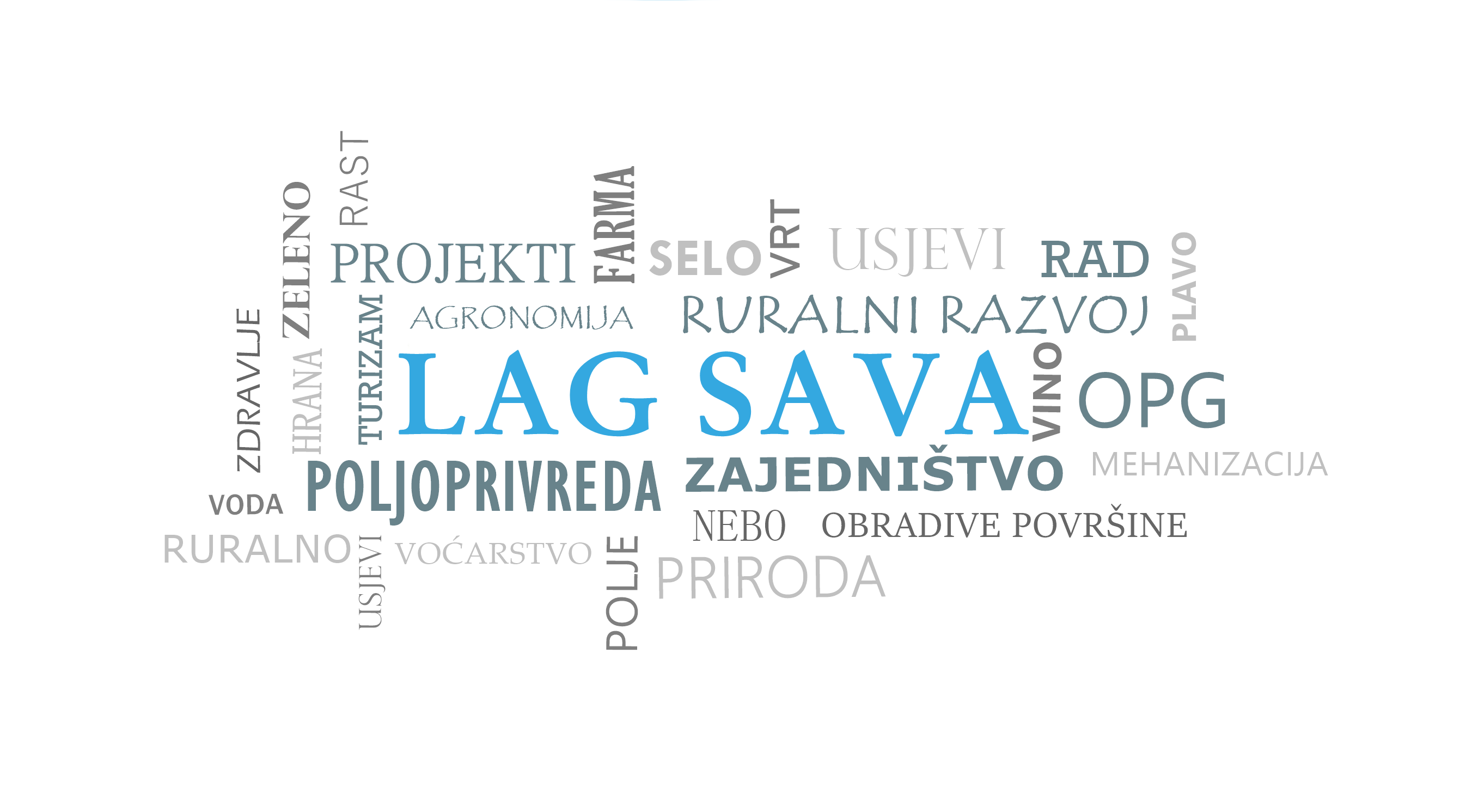 DODJELA ODLUKA O ODABIRU PROJEKATA

prijavljenih na 1. Natječaj LAG-a SAVA za provedbu Intervencije:
1. modernizacija javno dostupnih sadržaja na ruralnom prostoru

Zaprešić, 11. lipnja 2025.
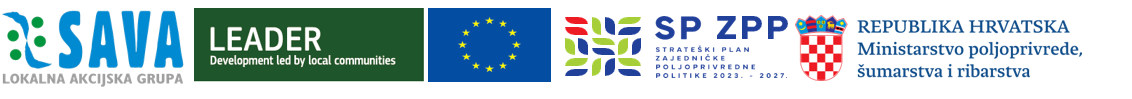 Lokalna akcijska grupa SAVA objavila je Natječaj za provedbu Intervencije 1: modernizacija javno dostupnih sadržaja na ruralnom prostoru. 21. siječnja 2025. godine
Zaprimanje prijava trajalo je od 11. veljače 2025. do 14. travnja 2025. 

Ukupni iznos sredstava osiguran za ovaj natječaj iznosi 586.460,54 EUR-a, 
Pojedinačni projekti mogli su ostvariti financiranje u iznosu od 30.000,00 EUR-a do 53.314,59 EUR. 
Ukupan iznos za dodjelu odabranim projektima: 578.943,54
Intenzitet potpore iznosi do 100% prihvatljivih troškova.
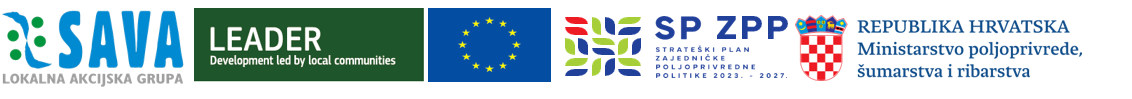 Zaprimljeno 11 projektnih prijava
Svih 11 projekata administrativno je pozitivno ocijenjeno te odobreno za financiranje od strane Upravnog odbora LAG-a SAVA
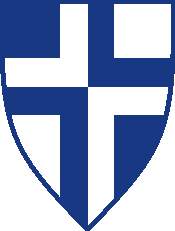 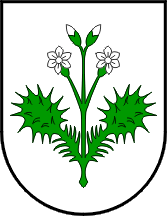 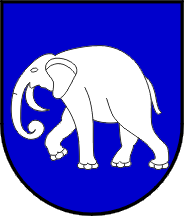 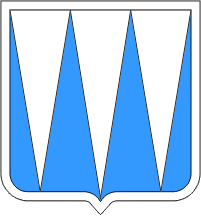 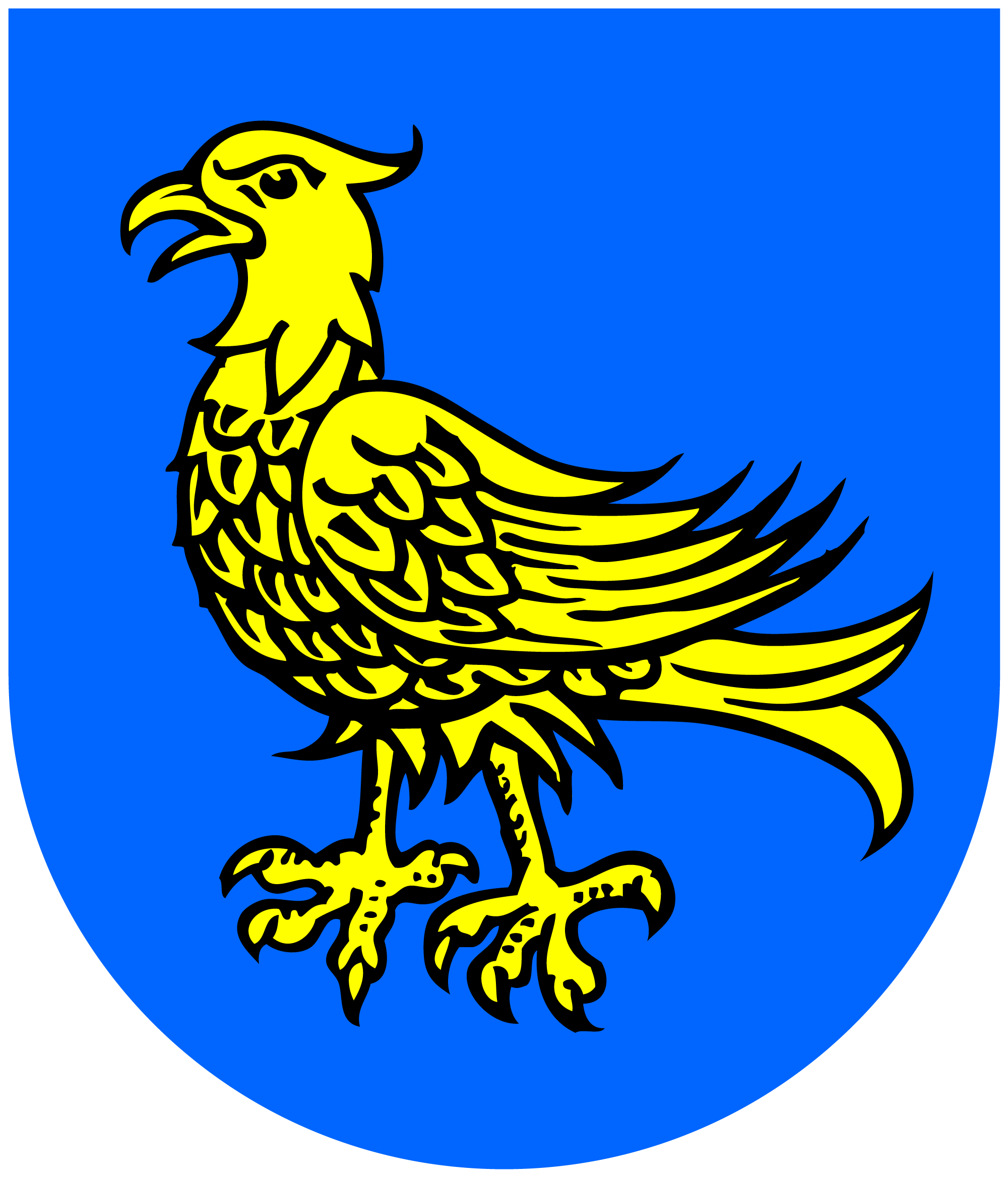 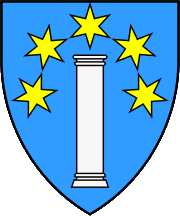 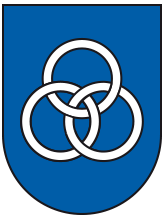 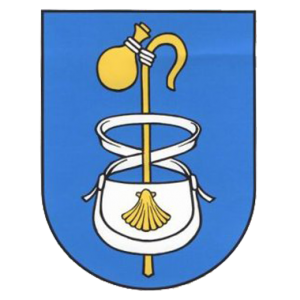 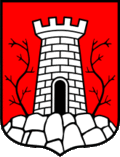 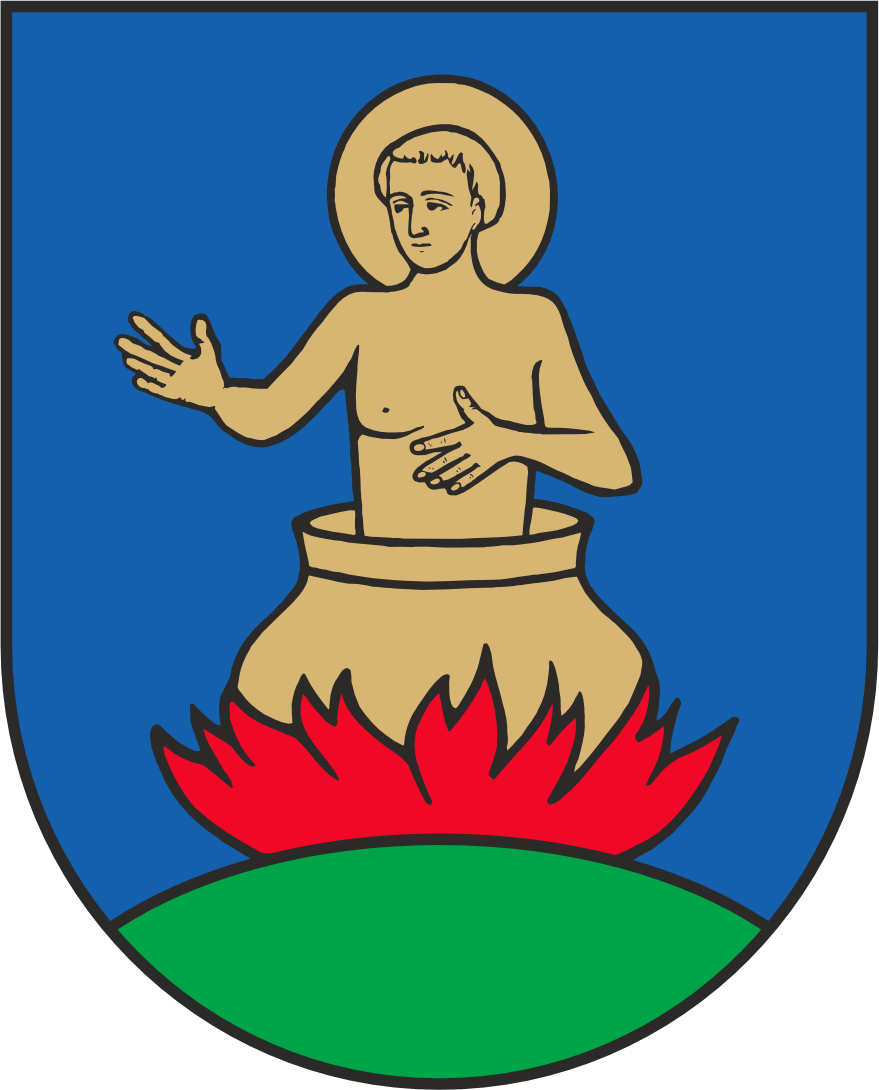 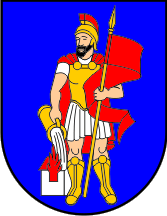 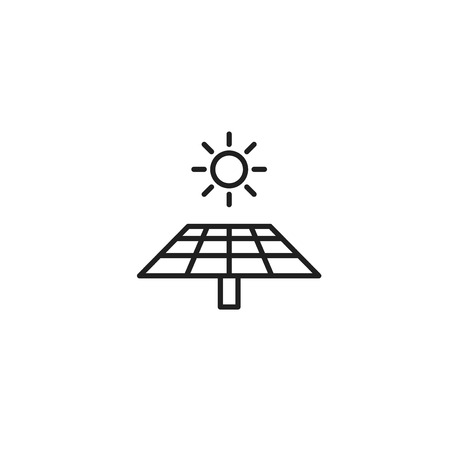 Grad Jastrebarsko
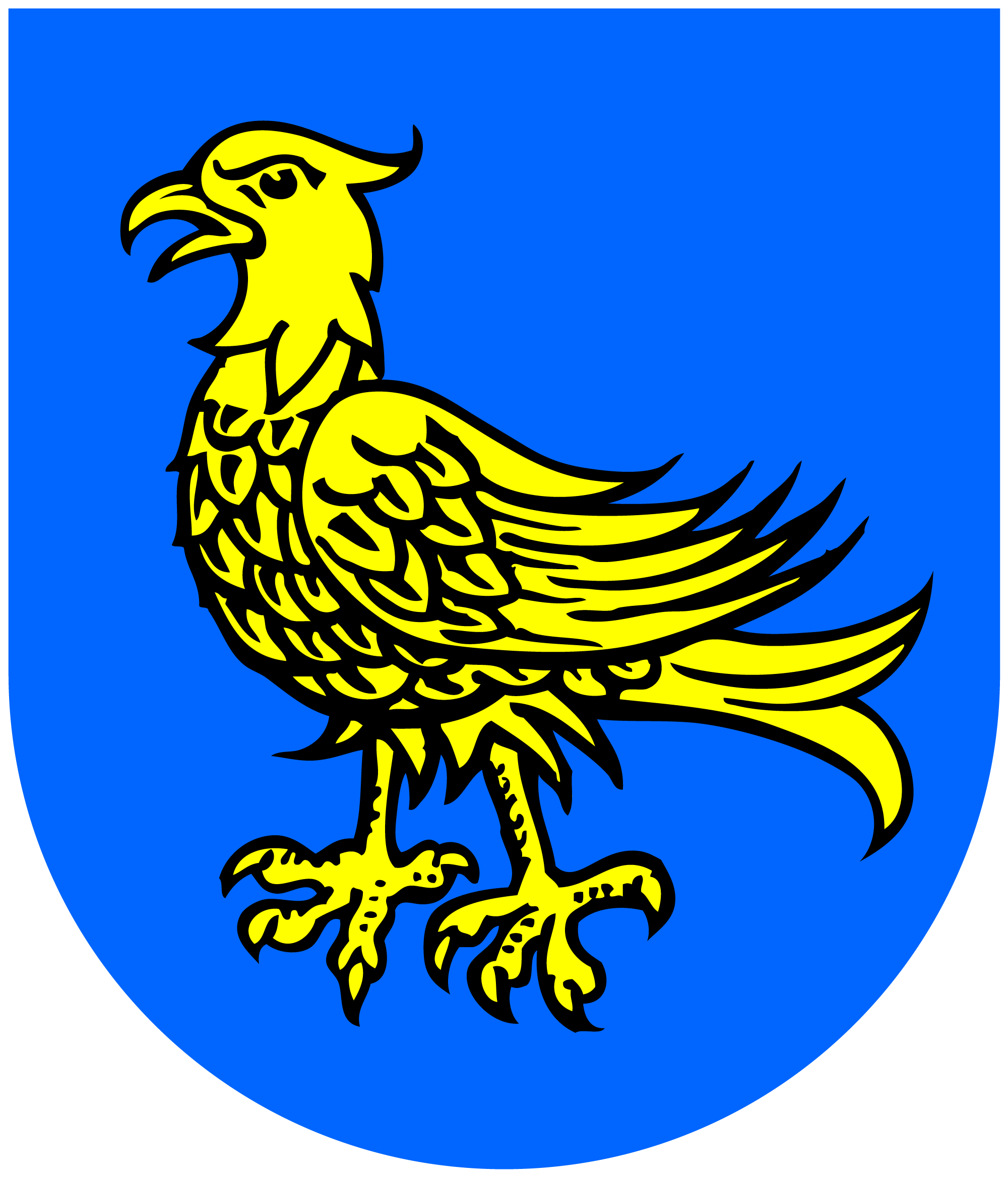 OPIS PROJEKTA Povećanje energetske učinkovitosti kroz ugradnju sunčanih elektrana na javnim objektima u Gradu Jastrebarskom
Projekt uključuje modernizaciju javne infrastrukture namijenjene djeci na ruralnom prostoru kroz instalaciju sunčanih elektrana na Dječji vrtić Radost 3 i Glazbenu školu Jastrebarsko, smještene na području Grada Jastrebarsko, unutar prostora LAG-a SAVA. Projektom će se povećati energetska učinkovitost i smanjiti operativni troškovi javnih ustanova kroz korištenje obnovljivih izvora energije. Projekt ne samo da doprinosi modernizaciji javne infrastrukture, već ima i širi društveni učinak, omogućujući edukaciju djece i građana o prednostima obnovljivih izvora energije. Nadalje, implementacija ovih sustava prati ciljeve energetske samodostatnosti i održivog razvoja, nudeći dugoročne koristi za lokalnu zajednicu.
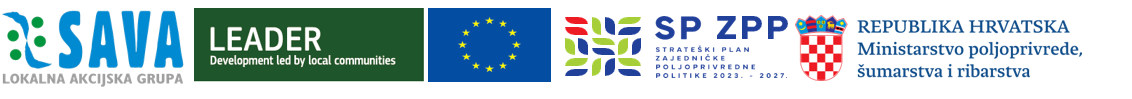 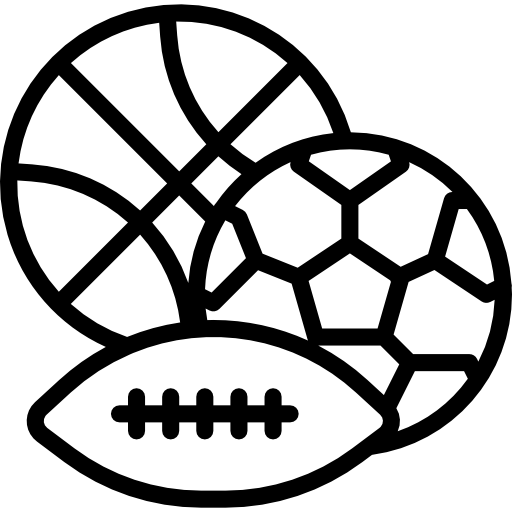 Grad Samobor
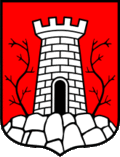 OPIS PROJEKTA Izmjena parketa u Sportskoj dvorani Samobor

Izmjena parketa u Sportskoj dvorani Samobor radi nesmetanog i sigurnog provođenja nastave TZK  srednjih škola, izvanškolskih sportskih aktivnosti i drugih dvoranskih sportskih programa (treninzi, utakmice, sportske, kulturne i humanitarne manifestacije i sl.).
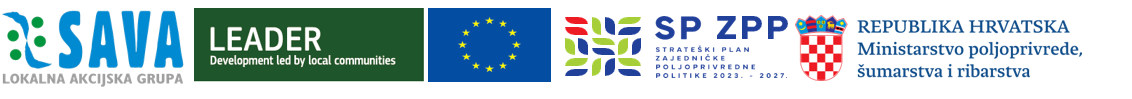 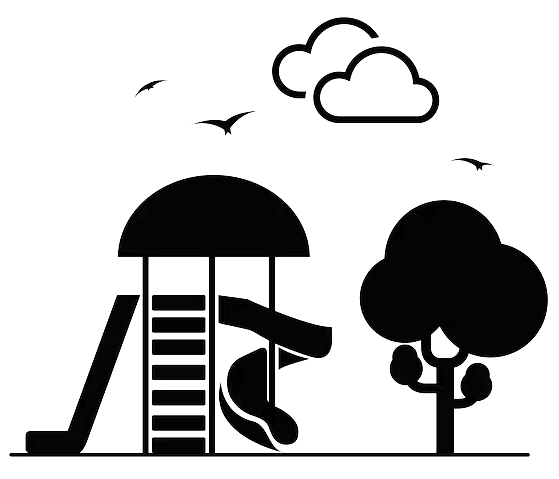 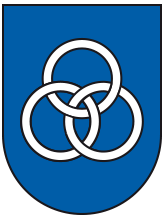 Grad Sveta Nedelja
OPIS PROJEKTA Uređenje dječjeg igrališta Markovići, Novaki
Cilj projekta je uređenje dječjeg igrališta Markovići u naselju Novaki. Realizacijom projekta izgradit će se javna društvena infrastruktura na području Grada Svete Nedelje. Projektom se osigurava javni prostor namijenjen igri, druženju i tjelesnoj aktivnosti djece, ali i socijalnoj interakciji roditelja i skrbnika, čime se jača društvena kohezija i povezanost unutar lokalne zajednice. Kroz svima dostupnu javnu infrastrukturu – dječje igralište, osigurava se mjesto za okupljanje stanovnika čime se posredno utječe i na jačanje identiteta lokalne zajednice. U skladu s navedenim, projekt je usmjeren na opći interes zajednice jer pruža dugoročne koristi kroz poboljšanje životnih uvjeta, povećanje sigurnosti i stvaranje poticajnog okruženja za obitelj.
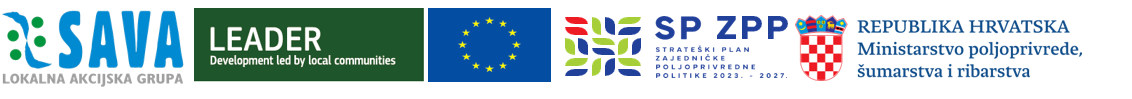 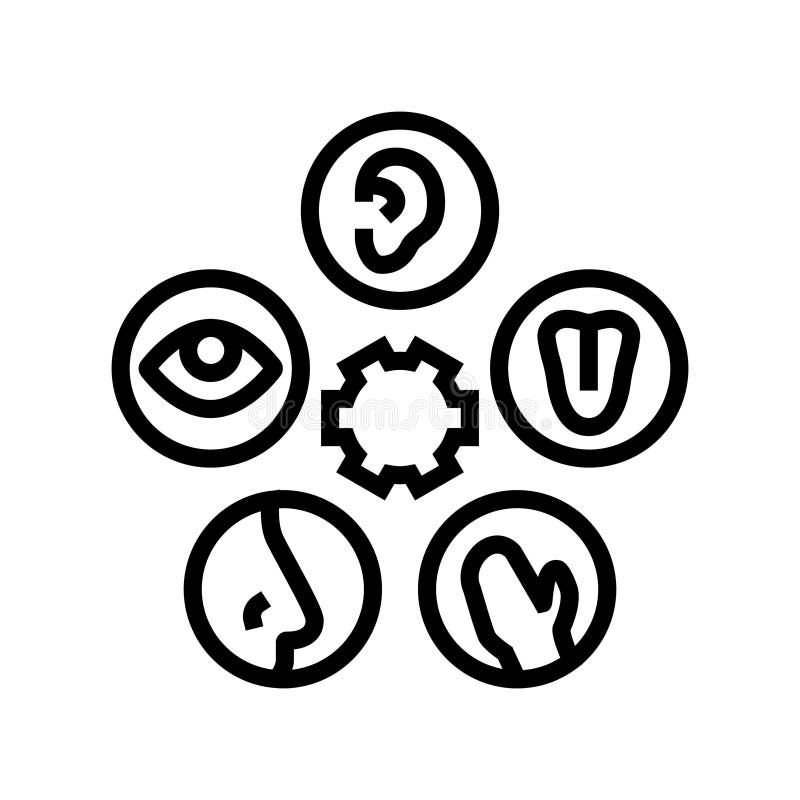 Grad Zaprešić
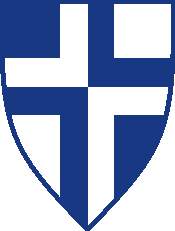 OPIS PROJEKTA Opremanje senzorne sobe u objektu dječjeg vrtića

Projektom „SENZOR“ planira se nabava oprema za senzornu sobu u objektu dječjeg vrtića kojom će se omogućit senzorna integracija i rad s djecom koja imaju teškoće u razvoju, ali i s ostalima kod kojih su uočena odstupanja te se paralelno planiraju edukacije djelatnika.
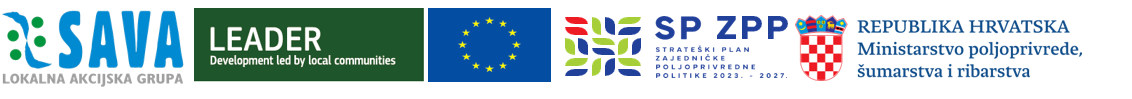 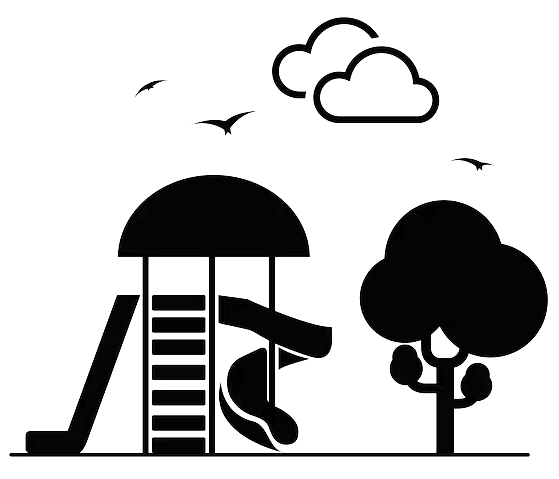 Općina Brdovec
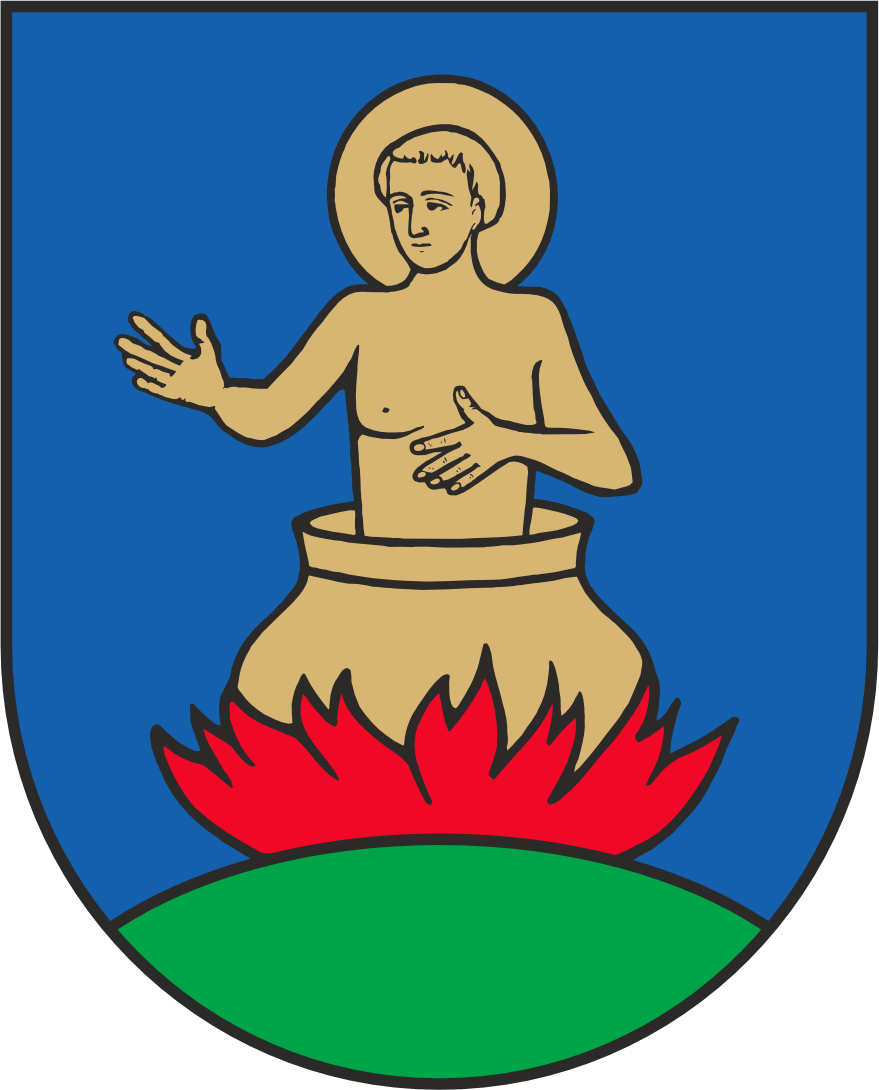 OPIS PROJEKTA Rekonstrukcija i opremanje dječjeg igrališta u naselju Vukovo Selo

Realizacijom projekta bit će uređeno 150 m² površine dječjeg igrališta za djecu u dobi od 2 do 14 godina. Na navedenoj površini bit će postavljene tri multifunkcionalne sprave za igru, kao i četiri klupe za sjedenje. Osim toga, zatravit će se kompletna podloga igrališta te postaviti anti stres podloga u prostoru oko sprava, a prilazna staza te područje oko postojećeg bunara bit će uređeni i popločeni. Ulaganje je planirano na području naselja Vukovo Selo u Općini Brdovec.
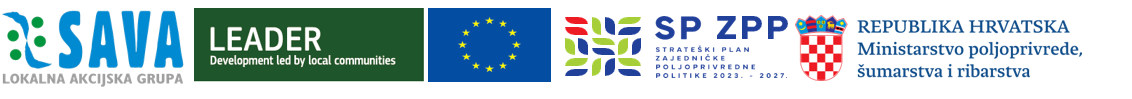 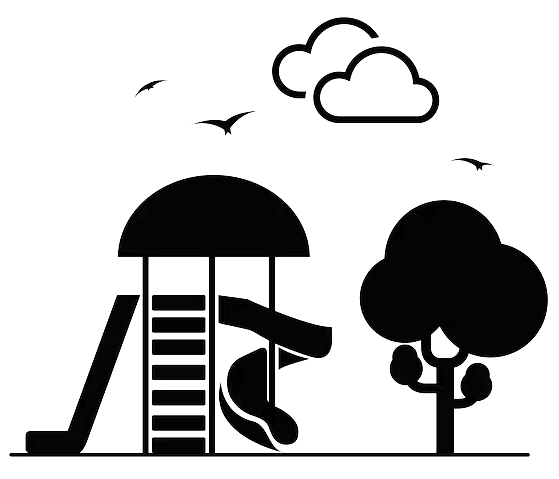 Općina Dubravica
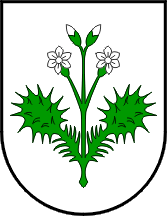 OPIS PROJEKTA Dječje igralište u Dubravici
Ovaj projekt uključuje izgradnju i opremanje dječjeg igrališta na neizgrađenom istočnom dijelu katastarske čestice 72/8, k.o. Dubravica, koja je u vlasništvu Općine Dubravica. Projektom će se realizirati pripremni radovi, zemljani radovi, postavljanje podne obloge i betonskih elemenata, nabavka urbane opreme i igrala, hortikulturni radovi te betonski i armiranobetonski radovi. Također, obuhvaćeni su radovi nabave i ugradnje potrebnih materijala i opreme.
Provedbom ovog projekta izgradit će se funkcionalno i sigurno dječje igralište koje će zadovoljiti potrebe lokalne zajednice i omogućiti djeci sigurno i kvalitetno mjesto za igru i društvene aktivnosti.
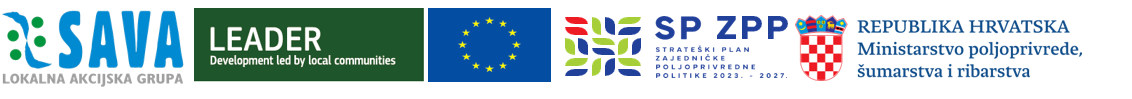 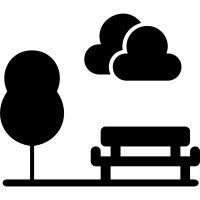 Općina Klinča Sela
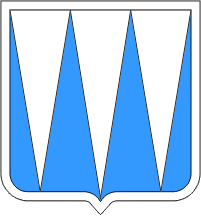 OPIS PROJEKTA Vrt bioraznolikosti Amruševo

Vrt Amruševo nalazi se u Općini Klinča Sela u blizini osnovne škole i samog centra općine. Do nedavno je to bio zapušteni voćnjak veličine oko 1,5 ha u kojeg nitko nije ušao zadnjih 50 godina. Udruga EDUKA uz pomoć Općine Klinča Sela pokrenula je inicijativu da se to područje uredi u vrt bioraznolikosti Amruševo koji bi služio u edukativne svrhe ali i kao mjesto za odmor i uživanje svih stanovnika općine. Do sada je u vrtu uređen hotel za korisne kukce, mladi voćnjak, bobičnjak, kupinjak, povrtnjak u visokim gredicama, aleja okićke trešnje te kestena, nekoliko cvjetnih gredica ali i malo jezerce. U okviru ovog projekta planira se urediti poučna staza kroz vrt, postaviti i obilježiti informacije o važnim sadržajima vrta, klupe, koševi za smeće, rasvjeta te urediti učionica na otvorenom. Cilj je urediti edukativnu šetnicu u vrtu koji će koristiti stanovnici svih uzrasta Općine Klinča Sela. Poseban je naglasak na djecu i učenike iz cijele države, polaznike besplatnih edukativnih radionica koje provodi udruge EDUKA u okviru projekta financiranih bespovratnim sredstvima ESF-a, Ministarstva znanosti i obrazovanja, Zagrebačke županije i Općine Klinča Sela.
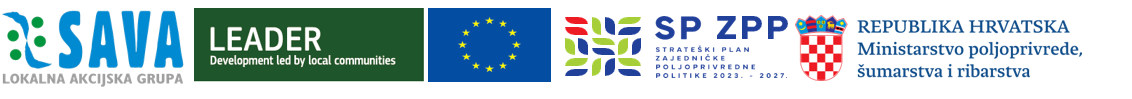 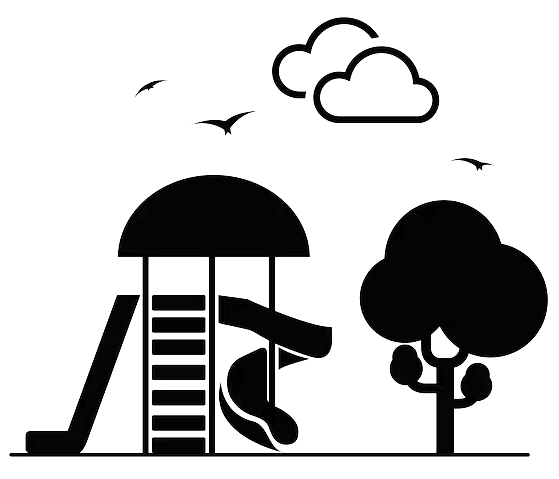 Općina Luka
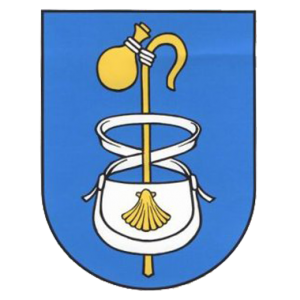 OPIS PROJEKTA Rekonstrukcija dječjeg igrališta u Općini Luka
Na građevnoj čestici Osnovne škole Luka smješteno je dječje igralište ukupne površine 115 m². Igralište je trenutno ograđeno žičanom ogradom i odvojeno od ostatka školskog dvorišta. S obzirom na dotrajalost postojećeg igrališta i neprikladnost postavljenih sprava, koje ne udovoljavaju sigurnosnim standardima te ograničenost izbora sprava, Općina Luka planira osuvremeniti igralište predmetnim projektom. Projekt obuhvaća pripremne radove, zemljane radove, postavljanje podne obloge i betonske galanterije, nabavu urbane opreme i igrala, hortikulturne radove, te izvođenje betonskih i armiranobetonskih radova. Također, uključuje i radove na dobavi i ugradnji potrebne opreme.
Izvedbom ovog projekta proširit će se postojeće igralište i omogućit će se njegova transformacija u sigurno i suvremeno okruženje za djecu predškolske i osnovnoškolske dobi.
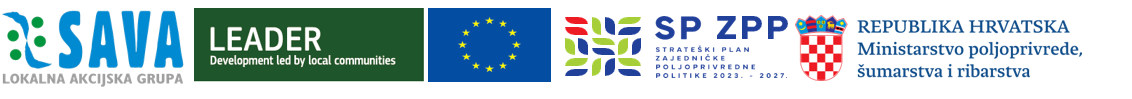 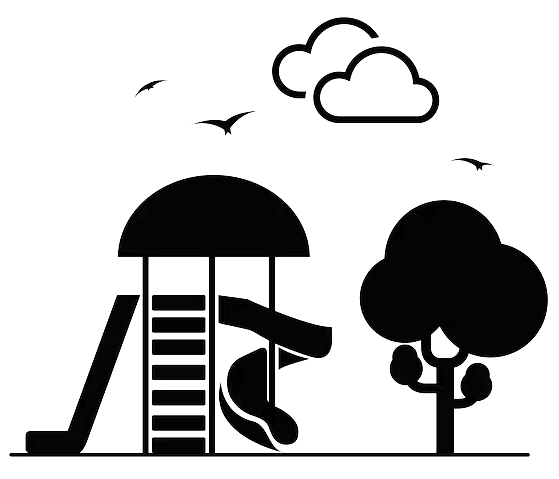 Općina Marija Gorica
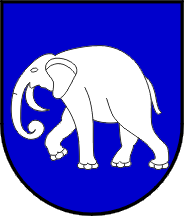 OPIS PROJEKTA Dječje igralište u Mariji Gorici

Predmet ovog  projekta, čiji je investitor Općina Marija Gorica, sa sjedištem na adresi Gorička 18/a, Marija Gorica, jest izgradnja i opremanje dječjeg igrališta na katastarskoj čestici broj 1035/1, k.o. Kraj. Planirano je formiranje jedinstvene čestice ukupne površine 980 m²,  na lokaciji Marija Gorica, Odvojak Goričke ulice.
Obuhvat projekta uključuje ograđivanje igrališta, izradu odgovarajuće podloge, nabavu i ugradnju sprava za dječju igru te postavljanje urbane opreme. Izgradnjom navedenog igrališta stvara se funkcionalna i sigurnosno usklađena cjelina namijenjena igri djece.
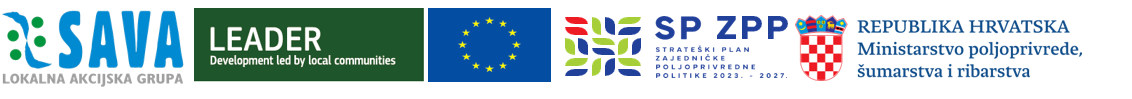 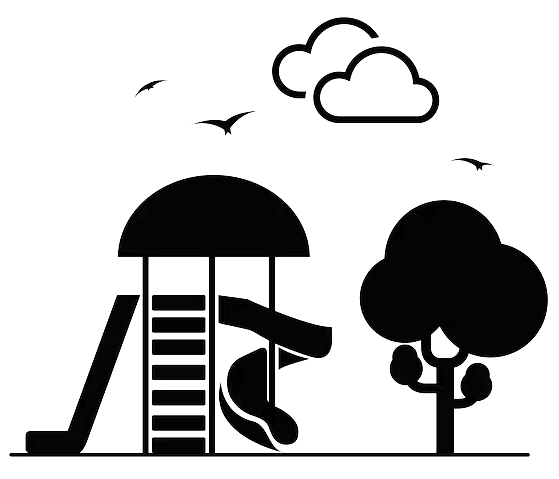 Općina Pušća
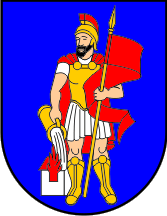 OPIS PROJEKTA Dječje igralište u Hrebinama
Kako bi se na razini cijele općine ostvarile jednake mogućnosti za sve stanovnike, potrebno je ravnomjerno i proporcionalno ulagati u razvoj pojedinih naselja. Ovim projektom određeno je naselje Hrebine kao pogodna lokacija za proširenje infrastrukture društvenog i sportsko-rekreacijskog sadržaja. Kako bi se omogućio prostor gdje roditelji mogu boraviti i dovoditi djecu i mlade te gdje djeca školske i predškolske dobi mogu boraviti i igrati se na otvorenom, projektom će se izgraditi dječje igralište u Hrebinama. Igralište će osim sprava i igrala sadržavati klupe i sjenicu, čineći ga, ne samo lokacijom za rekreaciju na otvorenom, već i točkom okupljanja stanovnika lokalne zajednice.
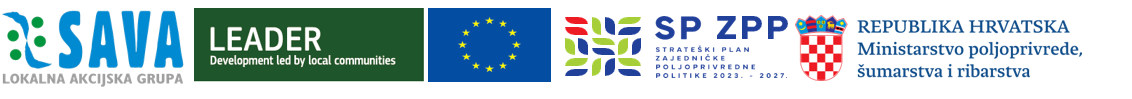 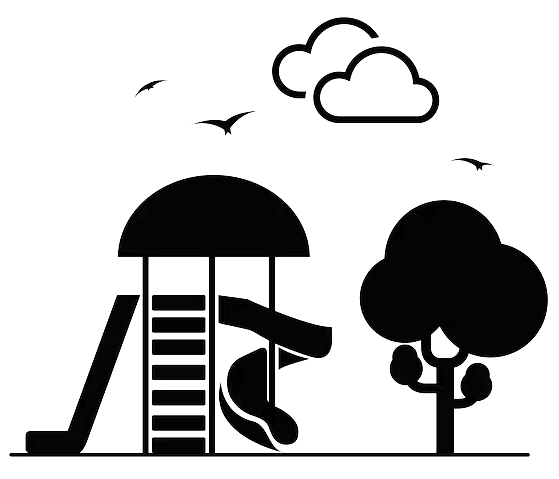 Općina Stupnik
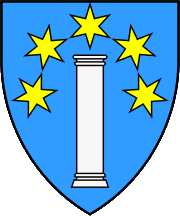 OPIS PROJEKTA Gradnja i opremanje dječjeg igrališta u naselju Stupnički Obrež

Projekt obuhvaća izgradnju i opremanje dječjeg igrališta na dijelu k.č. 4001, k.o. Stupnik, u naselju Stupnički Obrež. Postavit će se dječje igrala (ljuljačke, kućice za igru, klackalice, zip line), klupe, sjenica te urediti zelena površina i pristupne staze. Prostor će biti opremljen u skladu s važećim normama za sigurnost djece. Time se dobiva novi javni sadržaj koji podiže kvalitetu života stanovnika Stupničkog Obreža i okolice.
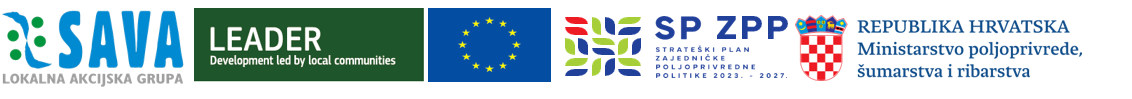 Inicijativa LAG-a SAVA –osnivanje energetske zajednice
Zašto LAG kao inicijator?

Energetske zajednice građana (EZG) relativno su nov koncept građanske energije koji je dobio svoje formalno priznanje kroz paket direktiva Čista energija za sve Europljane 2019. godine. Upravo energetske zajednice smatraju se jednim od ključnih elemenata za ostvarivanje ciljeva energetske tranzicije EU do 2050. godine. Bitno je napomenuti da građanska energija ne znači samo pristup građana kao fizičkih osoba tržištima energije, već ona predstavlja širi pojam odmicanja od tradicionalnih modela energetskih sustava i uključivanje širokog spektra dionika – malih, mikro i srednjih poduzeća, jedinica lokalne i regionalne samouprave, a potom i građana kao fizičkih osoba.
Udruga statutom određuje tko može biti član 
LAG posjeduje odgovarajuće kapacitete za vođenje energetske zajednice
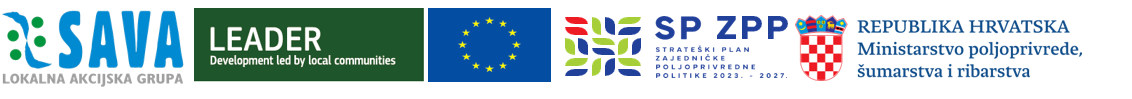 Inicijativa LAG-a SAVA –osnivanje energetske zajednice
Zašto je potreban zasebni pravni subjekt?

LAG ne može upisati gospodarsku djelatnost obzirom da se financira iz Europskih sredstava te članarina JLS-ova i upisom gospodarske djelatnosti smatrao bi se poduzetnikom.
De minimis potpora, ili potpora male vrijednosti, je financijska pomoć koju poduzetnici mogu primiti od države, a koja je uređena Uredbom Europske unije. Njezina glavna značajka je da zbog svog iznosa ne narušava ili ne prijeti narušavanjem tržišnog natjecanja. Države članice ne smiju jednom poduzetniku (odnosno, jednom poduzeću koje prima potporu i povezanim poduzećima) dati više od 300 000 EUR tijekom trogodišnjeg razdoblja. – za LAG-ove dodatno ograničenje pravilnikom o provedbi Intervencije 77.06 i smanjen prag na 200.000,00 EUR-a
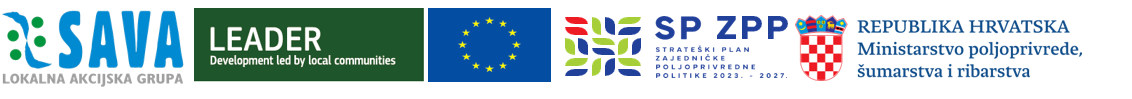 Ideja
Energetska zajednica koja obuhvaća područje LAG-a – (11 JLS)
Članovi-ograničeno članstvo: JLS, LAG, druge udruge i pravni subjekti čiji je osnivač JLS
Izrada jedne solarne elektrane na javnoj zgradi u vlasništvu JLS u svakoj Općini/Gradu koji su članovi LAG-a sredstvima koje LAG ima osigurane u LRS za provedbu projekta suradnje (npr. 1 elektrana od 15 kw u svaku JLS) – početak provedbe partnerskog projekta planira se nakon što HEP omogući dijeljenje energije
Sva proizvedena energija iz svih solarnih elektrana dijeli se ravnomjerno među članovima zadruge
Sva energija proizvedena iz elektrana koje se finaniciraju iz projekta suradnje mora se potrošiti unutar EZ i ne smije se prodavati tj. ne smije se ostvarivati profit! 
Mogućnosti daljnjeg razvoja i izrade novih solarnih elektrana – prijave na Natječaje, ulaganje sredstava iz članarina
Najveća prednost EZ koju bi osnovali u odnosu na druge EZ; osigurana sredstva u Strategiji LAG-a za izgradnju prvih elektrana
prva EZ koja u članstvu ima JLS-ove
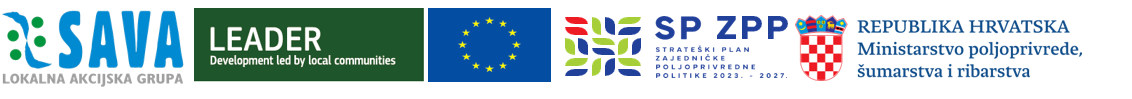 EZ U Hrvatskoj
ZEZ- Zelena energetska zajednica –zaduga
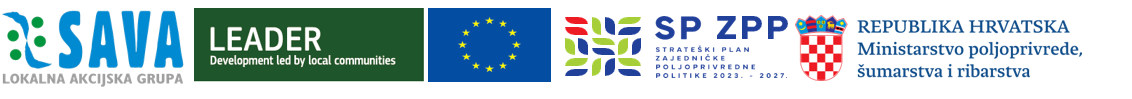 Prednosti sudjelovanja u EZ
Mogućnost dijeljenja viškova energije među članovima zajednice
Mogućnost skladištenja viškova proizvedene energije
Briga oko okoliša i doprinos u smanjenju emisije stakleničkih plinova 
Manji izdatci za račune za energiju 
Financijska korist od prodaje viškova energije u mrežu (moguće za elektrane koje se ne financiraju iz projekta suradnje LAG-a)
Samostalno vođenje sustava obnovljive energije (unutar EZ) čime se smanjuje ovisnost o mreži 
Sigurnost opskrbe energijom u svakom trenutku
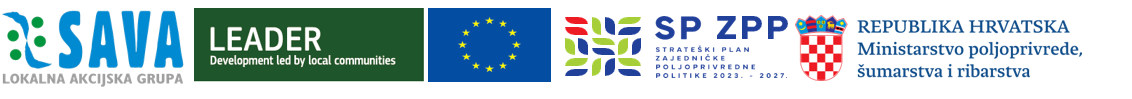 Zakon o tržištu električne energije (NN 111/21, 83/23)
EZG = pravna osoba (isključivo neprofitna) upisana u registar EZ kod HERAe
pod kontrolom članova ili vlasnika udjela (1 član =1 glas)
JLS, fizičke osobe, mikro i mala poduzeća 
primarna svrha pružanje okolišne, gospodarske ili socijalne koristi, a ne stvaranje financijske dobiti
može sudjelovati u proizvodnji, opskrbi, potrošnji, agregiranju, skladištenju energije, uslugama EnU ili uslugama punjenja za električna vozila ili pružati druge energetske usluge svojim članovima ili vlasnicima udjela
organiziranje EZG = elektroenergetska djelatnost
potrebna dozvola za obavljanje (HERA)
tehnička, stručna i financijska sposobnost
1 stalno zaposlena osoba (može biti na NEPUNO radno vrijeme!)
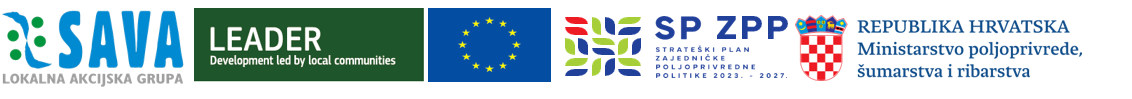 Radionica o energetskim zajednicama
Ponedjeljak 7.7.2025. s početkom u 10 sati

Prijedlog-nakon radionice, održavanje Osnivačke Skupštine
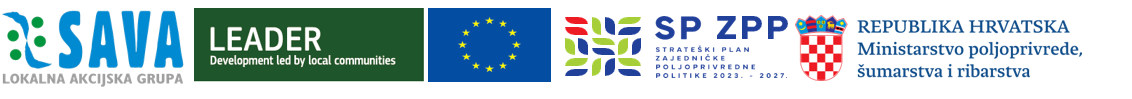 EU OKVIR
Kroz paket direktiva “Čista energija za sve Europljane” EU je uvela koncept energetskih zajednica u legislativu
Energetske zajednice građana (EZG, engl. citizen energy communities), i 
Zajednice obnovljive energije (ZOE, engl. renewable energy communities)
+Potrošači koji djeluju zajednički (razina zgrade)

Strategija EU-a za solarnu energiju (SWD(2022) 148 final), predviđa da će zemlje članice EU surađivati na:
Uspostavi barem jedne EZ utemeljene na OIE u svakoj JLS s više od 10.000 stanovnika do 2025. godine;
Osiguravanju da energetski siromašni i ranjivi potrošači imaju pristup sunčevoj energiji, npr. putem izgradnje integriranih fotonaponskih sustava na zgradama koje se koriste u socijalnom smještaju, energetskih zajednica ili financiranja potpore za pojedinačne fotonaponske elektrane;
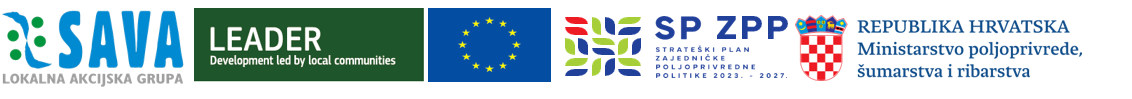 Hrvatski zakonodavni okvir
Zakon o tržištu električne energije (NN 111/2021, 83/2023)
Zakon o obnovljivim izvorima energije i visokoučinkovitoj kogeneraciji (NN 138/21, 83/2023)
Pravilnik o općim uvjetima za korištenje mreže i opskrbu električnom energijom (NN 100/2022)
Pravilnik o dozvolama za obavljanje energetskih djelatnosti i vođenju registra izdanih i oduzetih dozvola za obavljanje energetskih djelatnosti (NN 44/2022)
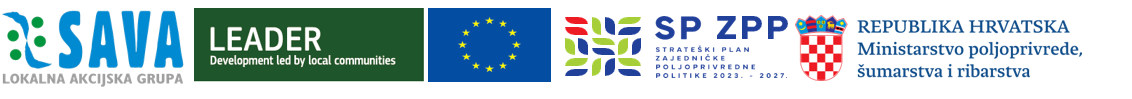 Hvala na pažnji
Kontakt:
Voditeljica LAG-a SAVA
Maja Čičko
maja.cicko@lagsava.hr
095 5937 630
Ured LAG-a SAVA:
Ulica bana Josipa Jelačića 48
10290 Zaprešić
Radno vrijeme sa strankama: 
po dogovoru
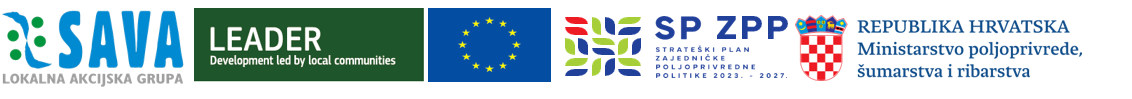